Mobile Receipts
submit expenses into CDM+ Accounts Payable from any device
TODAY’S AGENDA
Upcoming webinars
System requirements
Feature overview
Demonstration
Q & A
UPCOMING WEBINARS
Fee Assist – November 12th
SYSTEM REQUIREMENTS
CDM+ 11.1
CDM+ Mobile 2.3*
Accounting
Data Hosting or SAAS
* Available for iOS only—Android coming soon
Special Webinar Promotion
To use CDM+ Mobile you must be enrolled in Data Hosting. 
To make it easier for you to discover what’s possible with mobile, we are offering:
2 MONTHS FREE DATA HOSTING
No contract
Cancel anytime
This offer valid for new Data Hosting customers only. Offer ends 12/31/20.
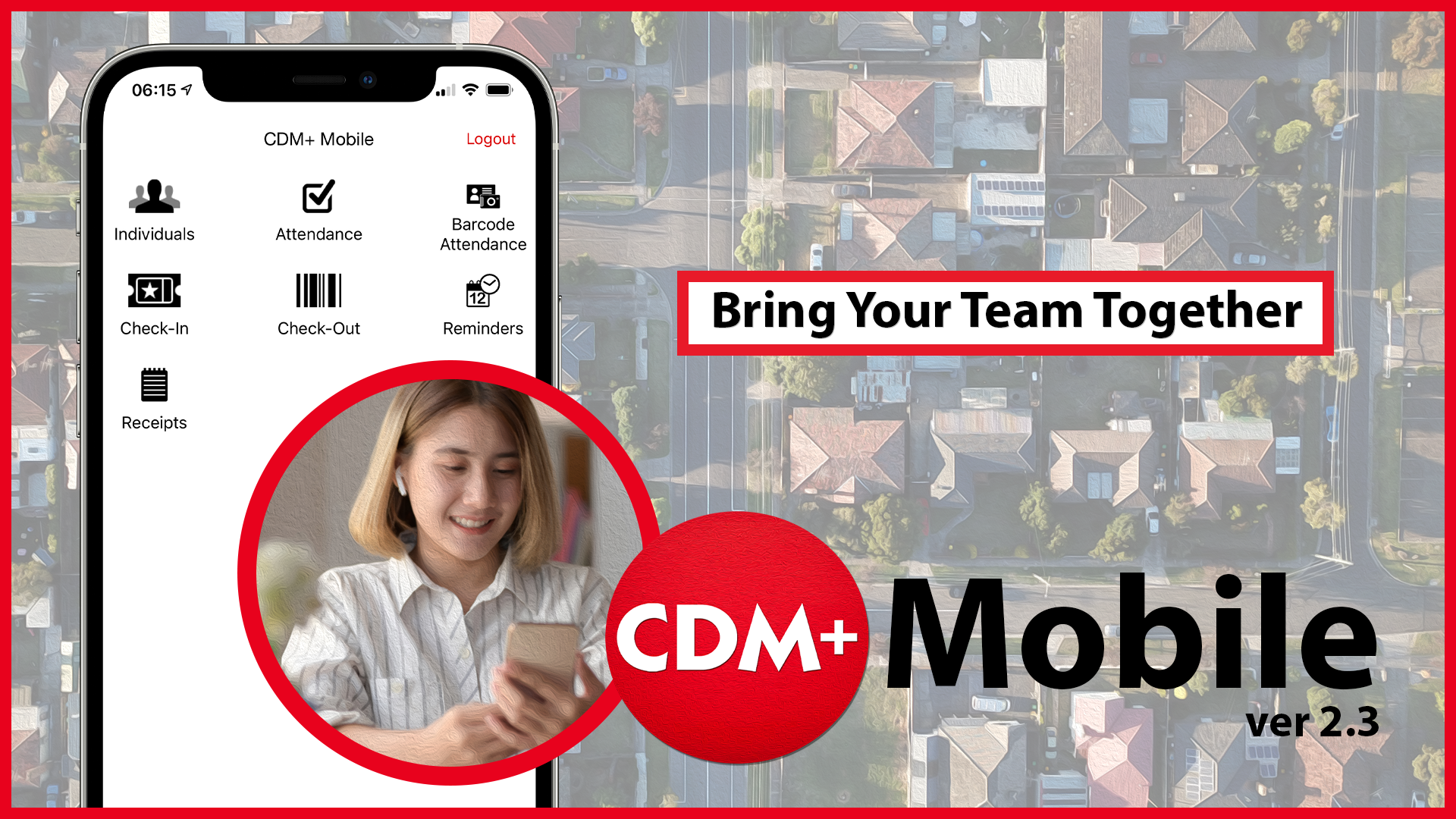 Use promo code DATA2GO
FEATURE OVERVIEW
Mobile Receipts creates invoices in Accounts Payable
Invoices can include:
Scans
Multiple breakdowns
Payment information
Staff receives notification of new invoices
Process like any other Accounts Payable invoice
ACCOUNTS PAYABLE INVOICE LIFECYCLE
Entry
Marking
Printing
(checks)
Posting
Entry
Printing
(checks)
Invoice
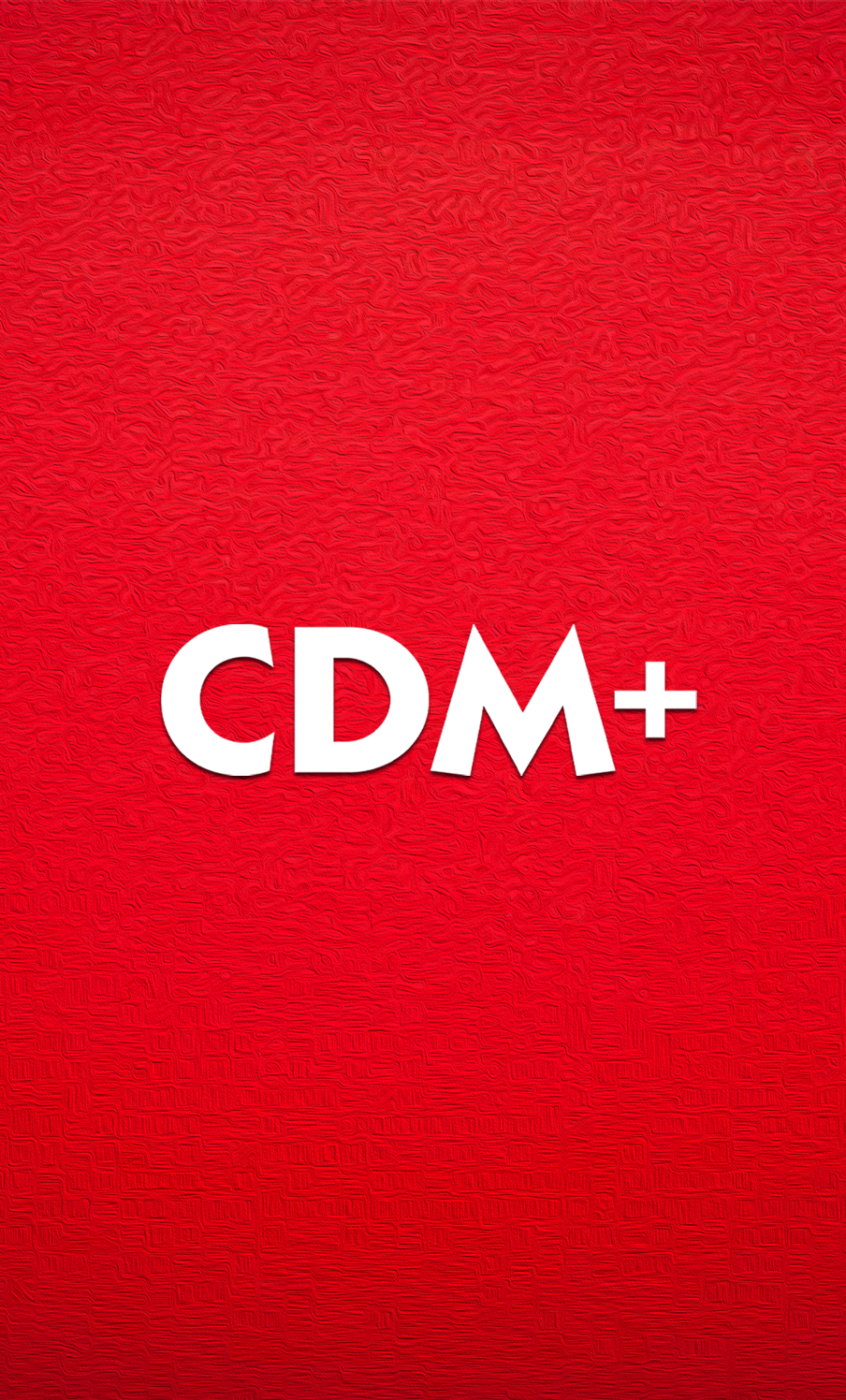 Credit Card
Debit Card
Auto-Draw
MOBILE RECEIPTS
Marking
Posting
DEMONSTRATION
Q & A